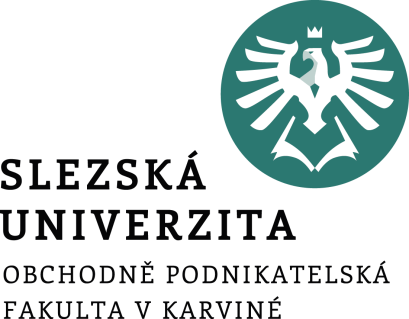 Finanční a pojistná matematika
Téma 3:
Složené úročení
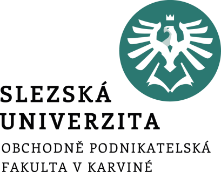 Složené úročení
Složené úročení je typ úročení, které se využívá při uložení kapitálu na dobu delší než jedno úrokové období.
Úroky se připisují k jistině a spolu s ní se dále úročí.

Z matematického hlediska:
Jednoduché úročení je aritmetická řada (úroky se počítají z téhož základu)
Složené úročení je geometrická řada (úroky se připisují k původnímu kapitálu a v následujícím období se opět úročí)
Složené úročení polhůtní
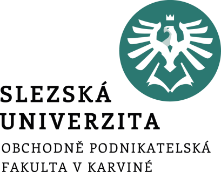 Příklad
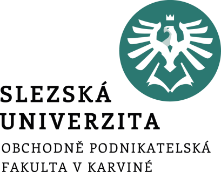 Na účet úročený 1,8 % p.a. dnes vložíte 15 000 Kč. Jakou sumou budete disponovat  za 5 let, když úroky jsou daněny 15 % srážkovou daní?
Efektivní úroková míra
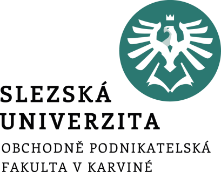 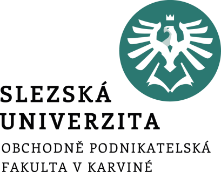 Příklad
Chcete si uložit peníze a máte možnost si zvolit ze čtyř bank:
banka A nabízí úrokovou sazbu 1,2 % p.a. s denním připisováním úroků,
banka B nabízí úrokovou sazbu 1,28 % p.a. s měsíčním připisováním úroků,
banka C nabízí úrokovou sazbu 1,4 % p.a. s půlročním úročením,
banka D nabízí úrokovou sazbu 1,45 % p.a. s ročním úročením,
Kterou banku si vyberete?
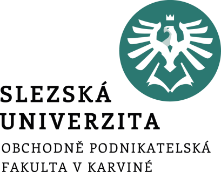 Področní složené úročení
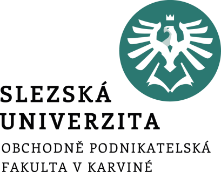 Příklad
Dnes jsme si do banky na nově otevřený účet uložili částku 75 000 Kč. Kolik korun budeme mít za 6 let na účtu, když úroková sazba činí 2,1 % p.a. s ročním úročením?
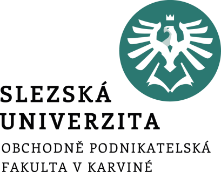 Příklad
Kolik korun musíme dnes vložit na účet, pokud za 5 let chceme mít k dispozici 15 000 Kč? Úroková sazba je 2,2 % p.a.
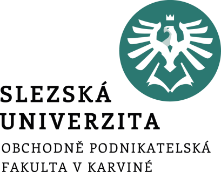 Příklad
Podnikatel má zaplatit dlužnou částku ve dvou splátkách. První splátka má být za 2 roky ve výši 43 000 Kč a druhá splátka má být za 5 let ve výši 140 000 Kč. Podnikatel má volné finanční prostředky, které nemá možnost vhodně investovat. Jaká je současná hodnota dluhu, pokud by věřitel dovolil předčasné splacení bez sankcí? Úroková sazba je 5 % p.a.
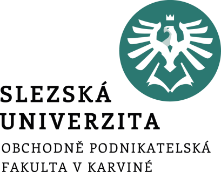 Příklad
Při jaké úrokové sazbě se čtvrtletním připisování úroků se nám za dobu 3 roky zúročí částka 83 000 Kč na 88 640 Kč?
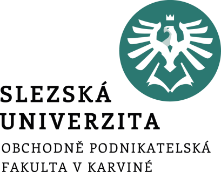 Příklad
Paní Novotná si půjčila 65 000 Kč. Dluh má splatit formou dvou stejných splátek za rok a za dva roky. Jaká je velikost splátek při úrokové sazbě 7,5 % p.a. a ročním připisováním úroků?
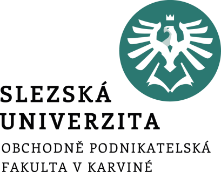 Příklad
Za jak dlouho bude mít pan Zelený na účtu 255 000 Kč, vloží-li dnes 200 000 Kč na termínovaný vklad s roční úrokovou sazbou 2 % p.a. a úroky jsou zdaněny 15 % srážkovou daní.